Lecture: Pipelining Basics
Topics: Basic pipelining implementation, performance equations

 Reminder: HW1 due Thursday 11:59pm
1
Performance Metrics Recap
Performance summaries: AM of weighted exec times, GM

 AM of IPCs, HM of IPCs (AM of CPIs), GM of IPCs

 Speedup (ratio), performance improvement (ratio – 1)

 CPU time = cycle time x CPI x #instructions
2
Building a Car
Unpipelined
Start and finish a job before moving to the next
Jobs
Time
3
The Assembly Line
Pipelined
Break the job into smaller stages
A
B
C
A
B
C
A
B
C
Jobs
A
B
C
Time
4
Clocks and Latches
Stage 1
Stage 2
5
Clocks and Latches
Stage 1
L
Stage 2
L
Clk
6
Some Equations
Unpipelined: time to execute one instruction = T + Tovh
 For an N-stage pipeline, time per stage = T/N + Tovh
 Total time per instruction = N (T/N + Tovh) = T + N Tovh
 Clock cycle time = T/N + Tovh
 Clock speed = 1 / (T/N + Tovh)
 Ideal speedup = (T + Tovh) / (T/N + Tovh)
 Cycles to complete one instruction = N
 Average CPI (cycles per instr) = 1
7
Problem 1
An unpipelined processor takes 5 ns to work on one
   instruction.  It then takes 0.2 ns to latch its results into
   latches.  I was able to convert the circuits into 5 equal
   sequential pipeline stages.  Answer the following, assuming
   that there are no stalls in the pipeline.

 What are the cycle times in the two processors?
 What are the clock speeds?
 What are the IPCs?
 How long does it take to finish one instr?
 What is the speedup from pipelining?
8
Problem 1
An unpipelined processor takes 5 ns to work on one
   instruction.  It then takes 0.2 ns to latch its results into
   latches.  I was able to convert the circuits into 5 equal
   sequential pipeline stages.  Answer the following, assuming
   that there are no stalls in the pipeline.

 What are the cycle times in the two processors?  
    5.2ns and 1.2ns
 What are the clock speeds?   192 MHz and 833 MHz
 What are the IPCs?   1 and 1
 How long does it take to finish one instr?  5.2ns and 6ns
 What is the speedup from pipelining?  833/192 = 4.34
9
Problem 2
An unpipelined processor takes 5 ns to work on one
   instruction.  It then takes 0.2 ns to latch its results into
   latches.  I was able to convert the circuits into 5 sequential
   pipeline stages.  The stages have the following lengths:
   1ns; 0.6ns; 1.2ns; 1.4ns; 0.8ns.  Answer the following,
   assuming that there are no stalls in the pipeline.

 What is the cycle time in the new processor?
 What is the clock speed?
 What is the IPC?
 How long does it take to finish one instr?
 What is the speedup from pipelining?
 What is the max speedup from pipelining?
10
Problem 2
An unpipelined processor takes 5 ns to work on one
   instruction.  It then takes 0.2 ns to latch its results into
   latches.  I was able to convert the circuits into 5 sequential
   pipeline stages.  The stages have the following lengths:
   1ns; 0.6ns; 1.2ns; 1.4ns; 0.8ns.  Answer the following,
   assuming that there are no stalls in the pipeline.

 What is the cycle time in the new processor?  1.6ns
 What is the clock speed?  625 MHz
 What is the IPC?  1
 How long does it take to finish one instr?  8ns
 What is the speedup from pipelining?  625/192 = 3.26
 What is the max speedup from pipelining?  5.2/0.2 = 26
11
Pipelining Curves
12
A 5-Stage Pipeline
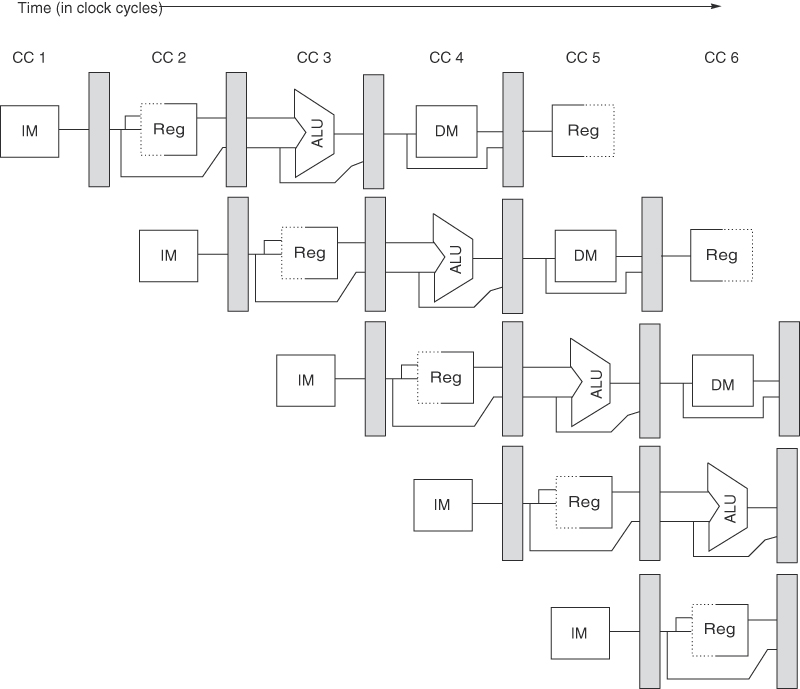 13
Source: H&P textbook
A 5-Stage Pipeline
Use the PC to access the I-cache and increment PC by 4
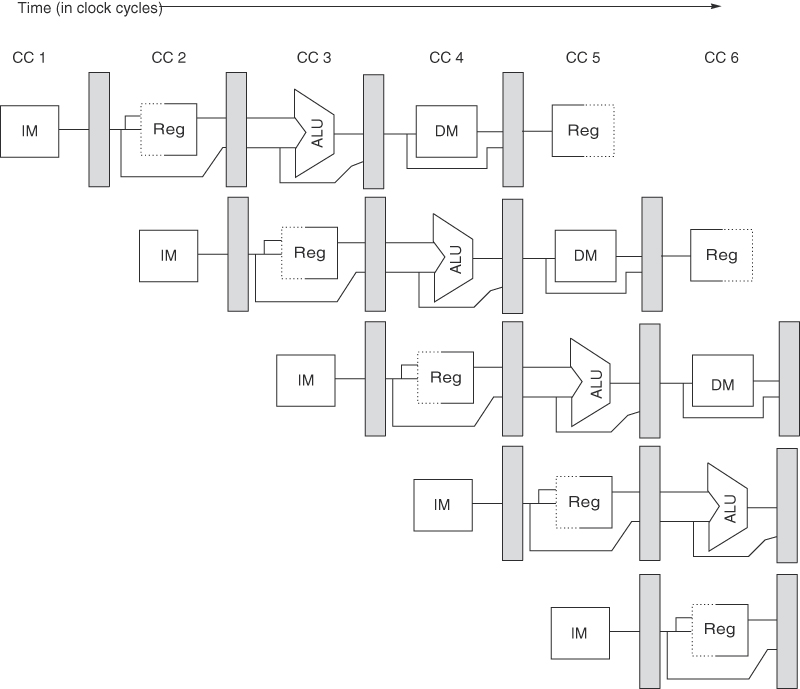 14
A 5-Stage Pipeline
Read registers, compare registers, compute branch target; for now, assume
branches take 2 cyc (there is enough work that branches can easily take more)
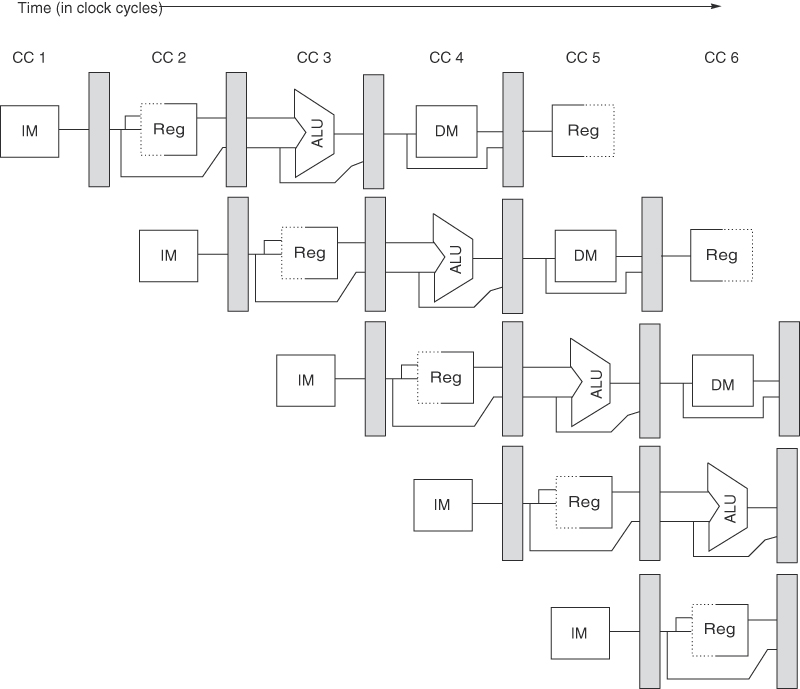 15
A 5-Stage Pipeline
ALU computation, effective address computation for load/store
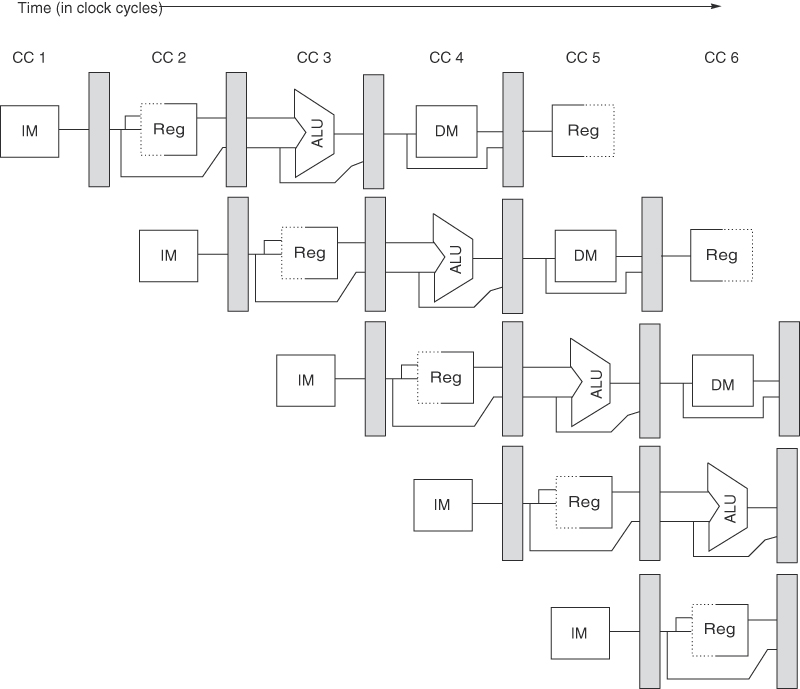 16
A 5-Stage Pipeline
Memory access to/from data cache, stores finish in 4 cycles
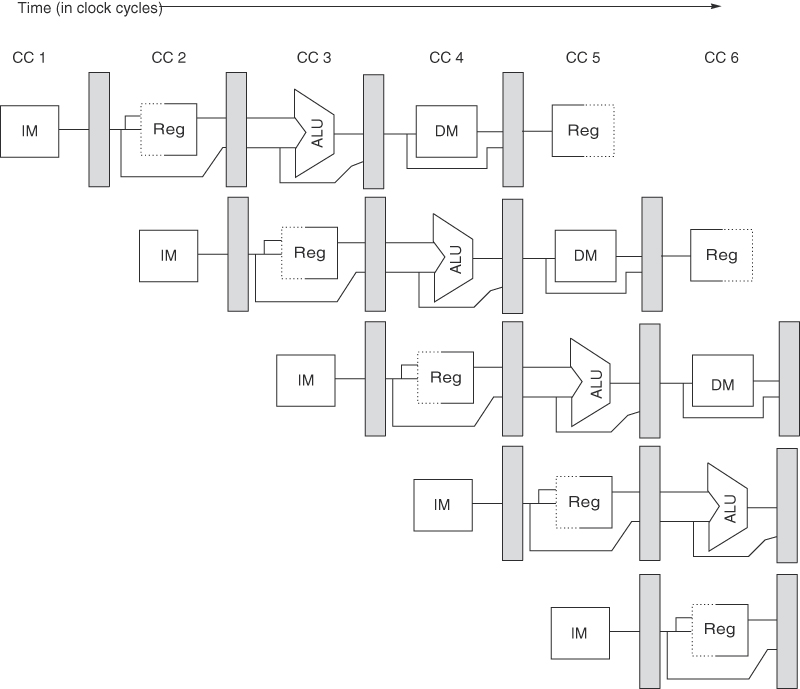 17
A 5-Stage Pipeline
Write result of ALU computation or load into register file
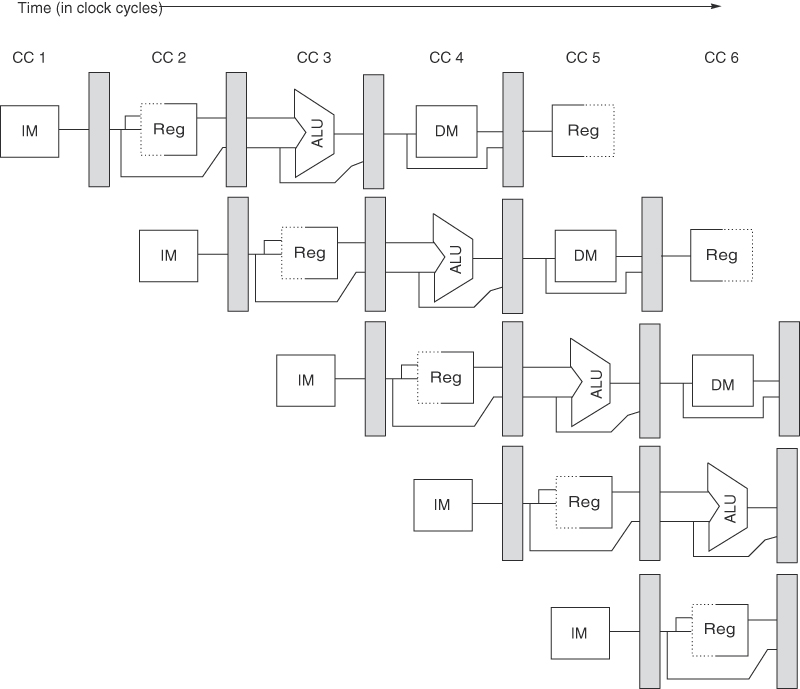 18
19